gofithe golfball finder
Anton Wilhelm
Ranjini Aravind
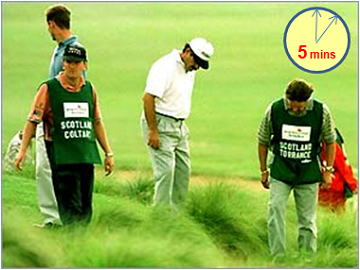 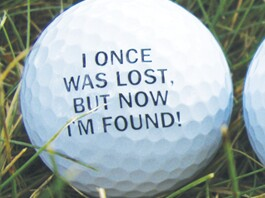 Progress so far
Images of golf balls taken 
Different light intensity
Different height
Different angles

Implementing ball recognition using openCV

Implementing line recognition using openCV
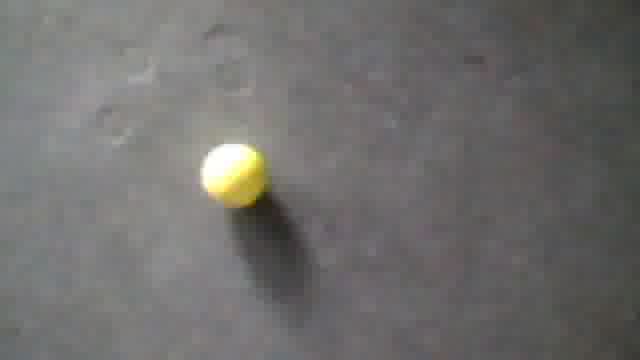 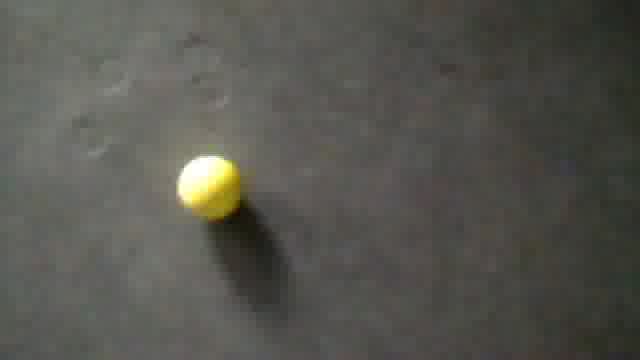 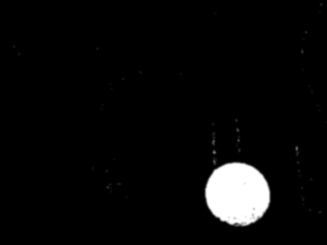 Realization
Problems and Solutions
Delay in the transmission of images and commands
Do not use Virtual Machine 
Only process a subset of images
When line detected, return and ignore the detection of the same line again
OR Use double colored line to avoid flying in the wrong direction

Line detection from different heights
Fly at a fixed height or height range
Thank you for your attention!